Store språkmodeller:en kort innføring
Pierre Lison
Norsk Regnesentral (NR)
& Universitetet i Oslo

7. September 2023
KIN
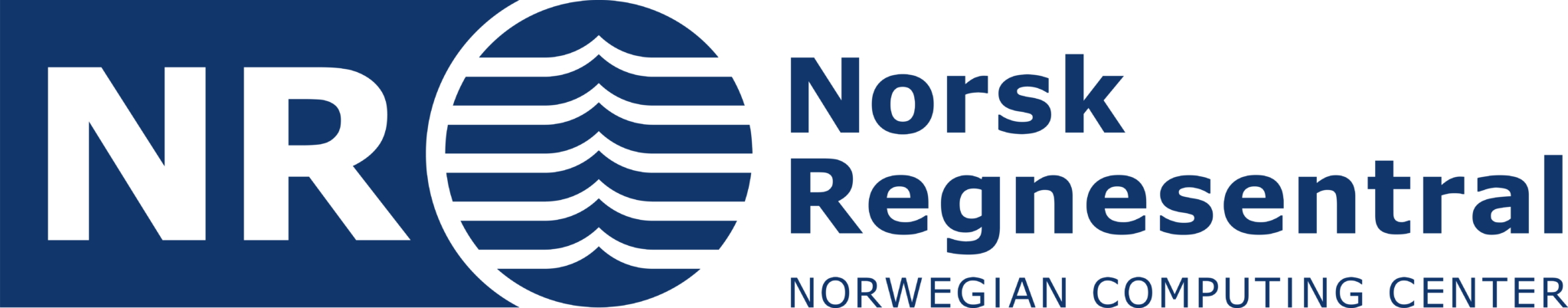 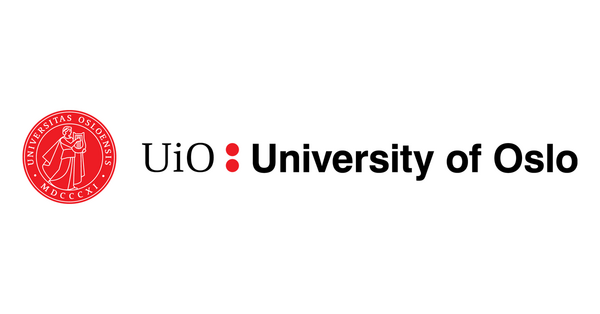 Store språkmodeller
= Maskinlæringsmodeller  optimert til å  gjette det neste ordet  i en tekst
Dypt nevralt nettverk
med mange milliarder parametere
Trent på veldig store tekstsamlinger tilgjengelig på nett  (Wikipedia, bøker, nettfora, etc.)
Som et biprodukt av denne «gjetteleken» vil den nevrale modellen gradvis bygge opp representasjoner av hvordan språket fungerer, samt mer generelt bakgrunnskunnskap
Store språkmodeller
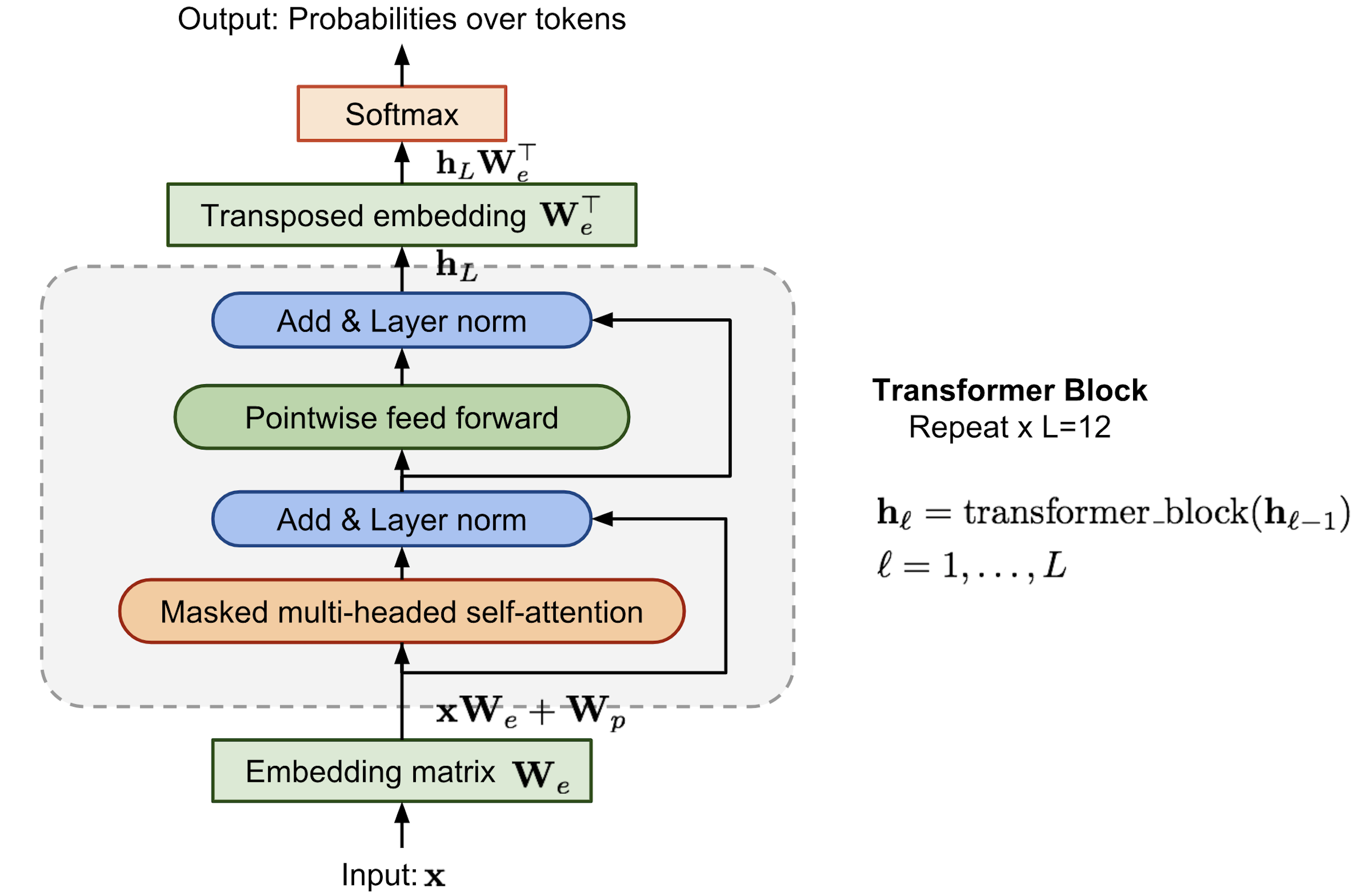 Dagens språkmodeller er alle varianter av den samme grunnarkitektur: transformers
Hver token (ord eller del av et ord) representeres med en lang rekke tall
 Tallrekkene går gjennom mange prosesseringslag (hver med sin egne parametre hvis verdi læres ut fra data)
Utdata: sannsynlighet for neste token
Trening = gradvis endring av parametere slik at modellprediksjonene kommer seg nærmere «fasiten»
Tilpasning
Etter trening kan språkmodellen tilpasses til andre oppgaver enn å predikere det neste ordet:
F.eks. svare brukeren i en samtale, følge instruksjoner, klassifisere dokumenter, oppsummere eller oversette tekster osv.
Tilpasningen kan foregå på flere måter:
Finjustering (fine-tuning) av en ferdig trent modell
Prompting ved å mate inn ekstra instruksjoner 
Reinforcement learning med en belønningsmodell                                                 estimert fra menneskelige tilbakemeldinger
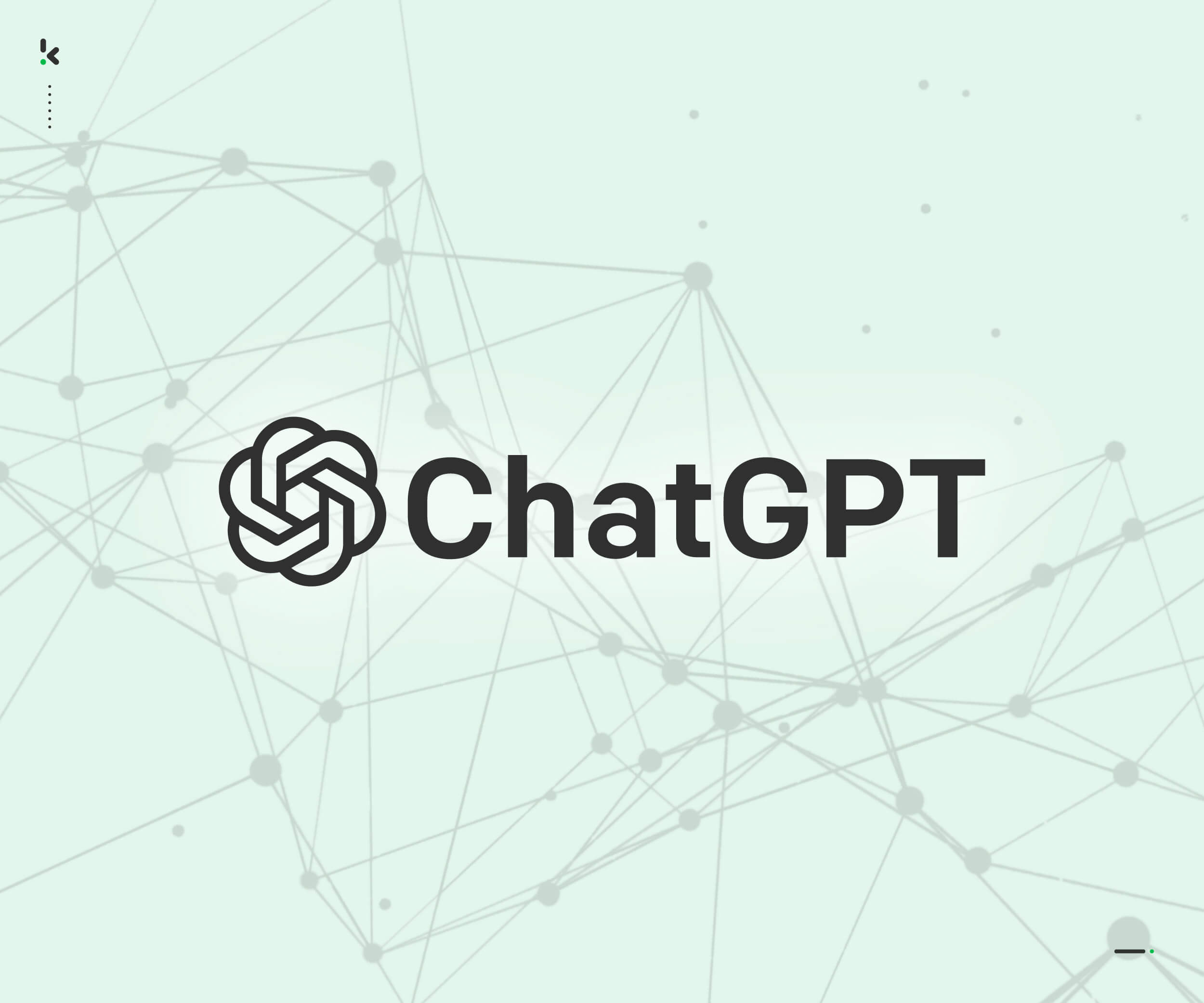 4
Noen anvendelser
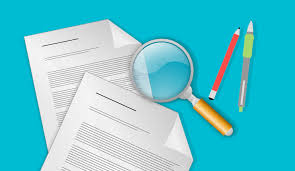 Klassifisere, filtrere, sortere documenter
Informasjonsgjenfinning i store mengder tekster
Sentimentanalyse
Skrivestøtte til å lage ny innhold
Få et først utkast eller bearbeide tekster
Oppsummering, oversettelse, osv.
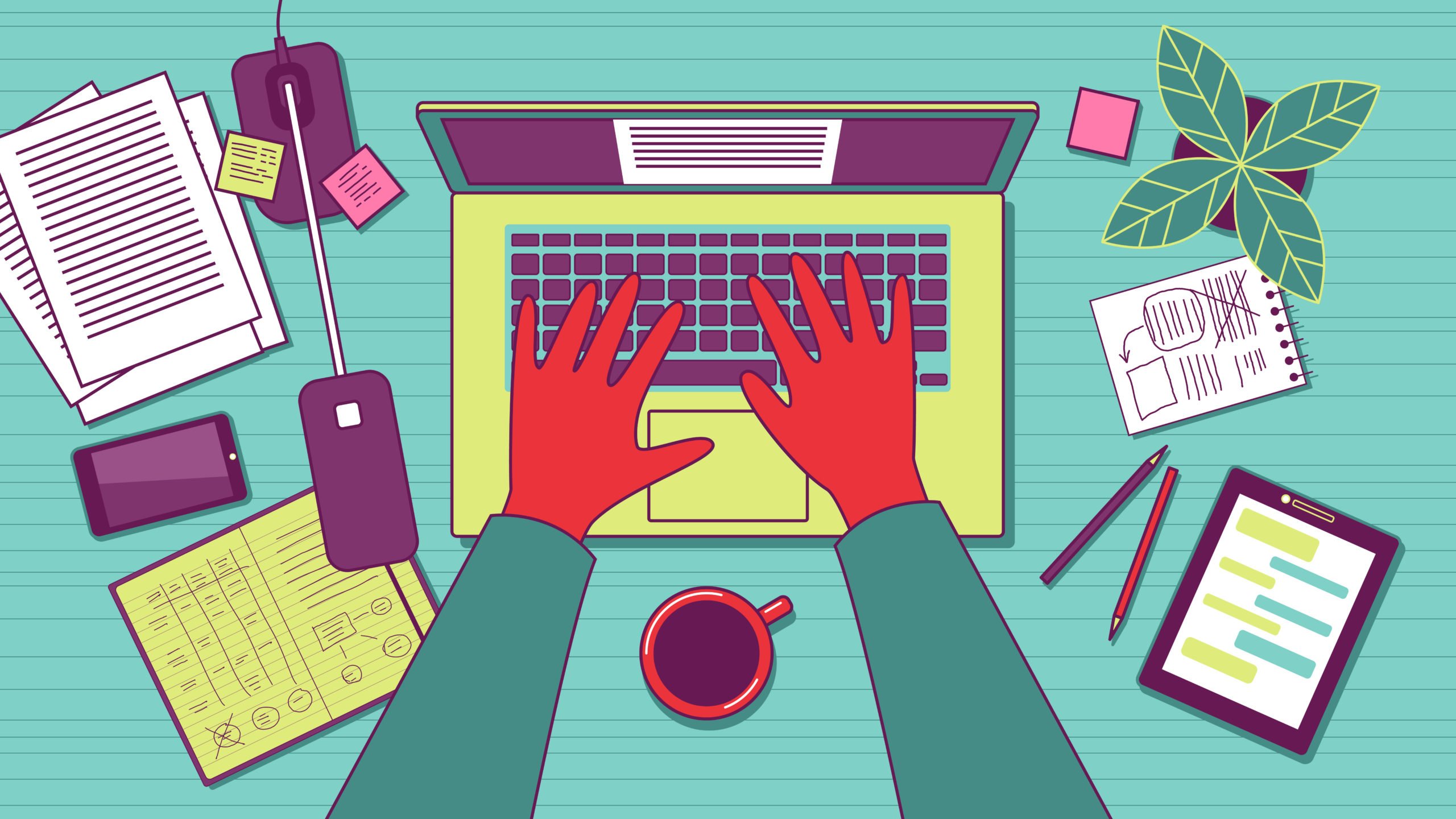 Svare på spørsmål fra brukeren                                 (basert på en kunnskapsdatabase)
Assistenter og chatbots
Og en del flere …
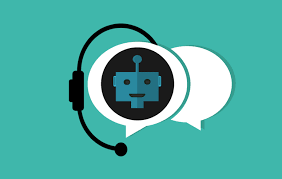 Nyere utviklinger
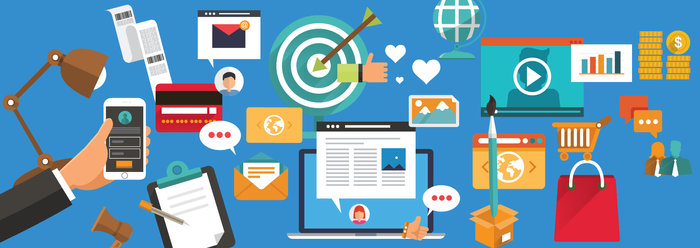 Multimodale modeller: trene språkmodellen med flere og rikere data enn bare tekst
Bilder, videoer, lyd, sensordata, osv.
Kobling med kunnskapskilder
Språkmodellen leter først etter relevante opplysninger i en database og produsere sine svar basert på hva som ble funnet
Store språkmodeller i open-source    (f.eks. Llama modeller trent av Meta)
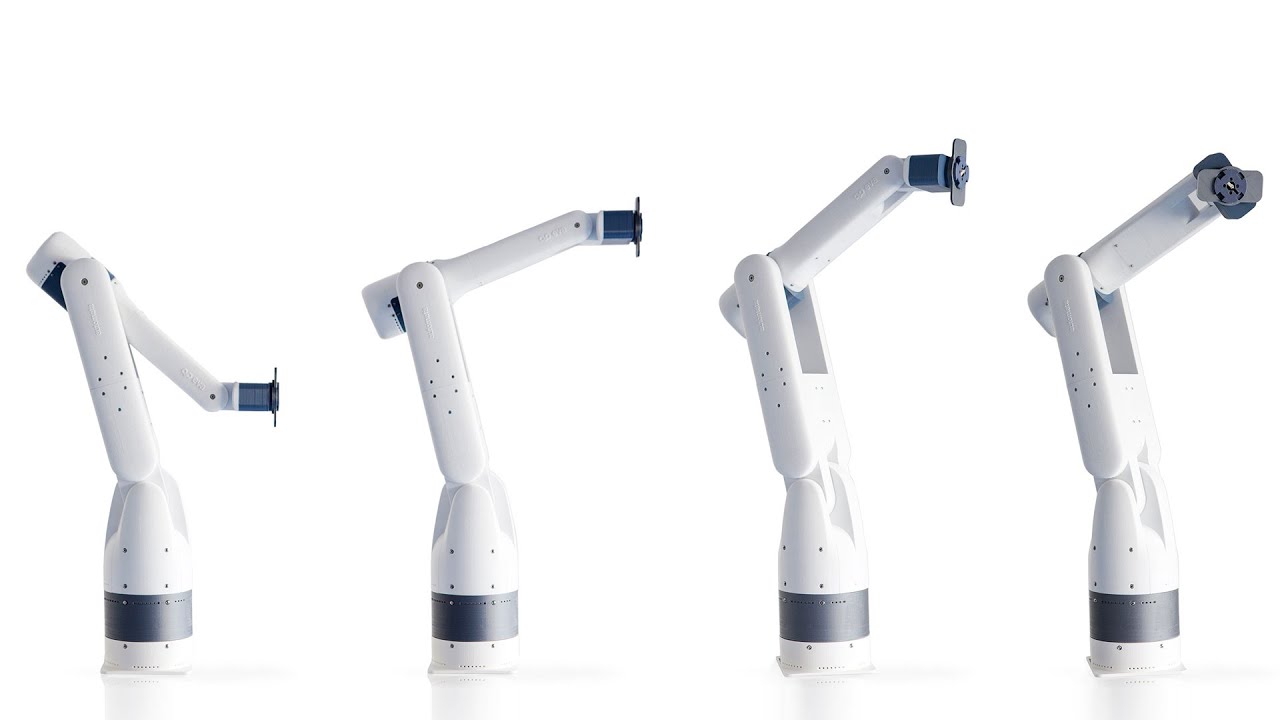 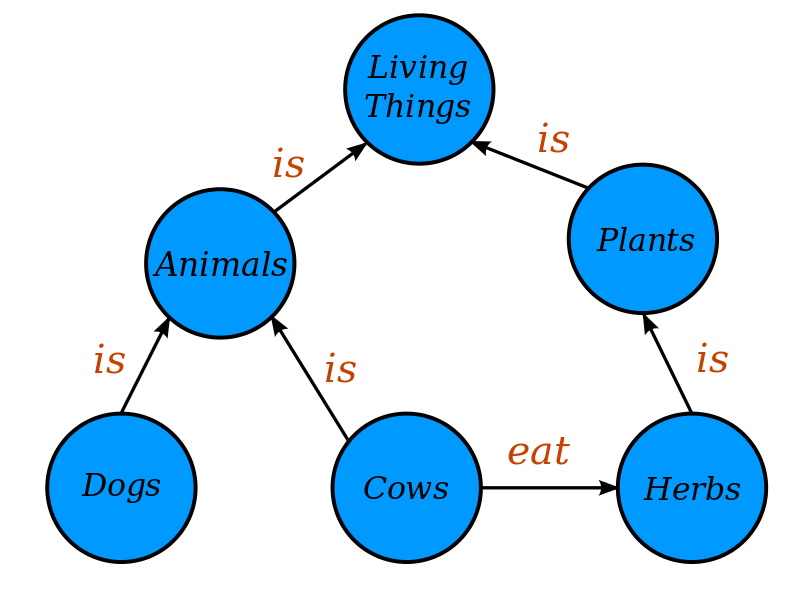 Utfordring 1: manglende saklighet
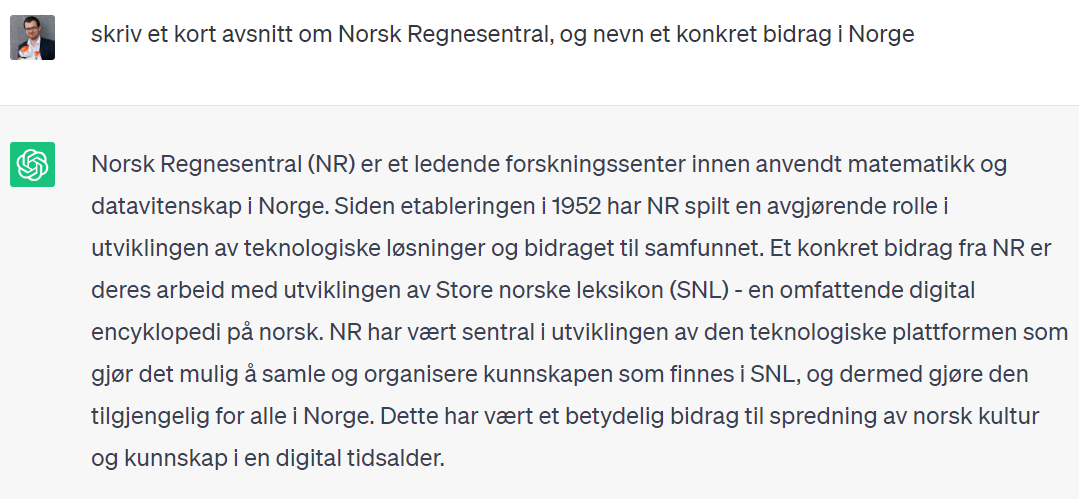 ???
Utfordring 1: manglende saklighet
Språkmodeller er optimert til å produsere plausible tekster, ikke nødvendigvis korrekte tekster!
Modellen har ingen forhold til «sannhet» som sådan
Feil svar kan komme fra treningsdata, som kan inneholde ulike typer feil eller desinformasjon...… 
Men modellen kan fortsatt hallusinere                                           med et "perfekt" treningssett!
Og vil ofte gjøre det i en skråsikker tone
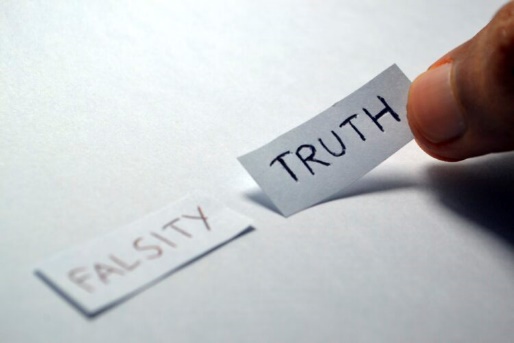 Utfordring 2: manglende kontroll
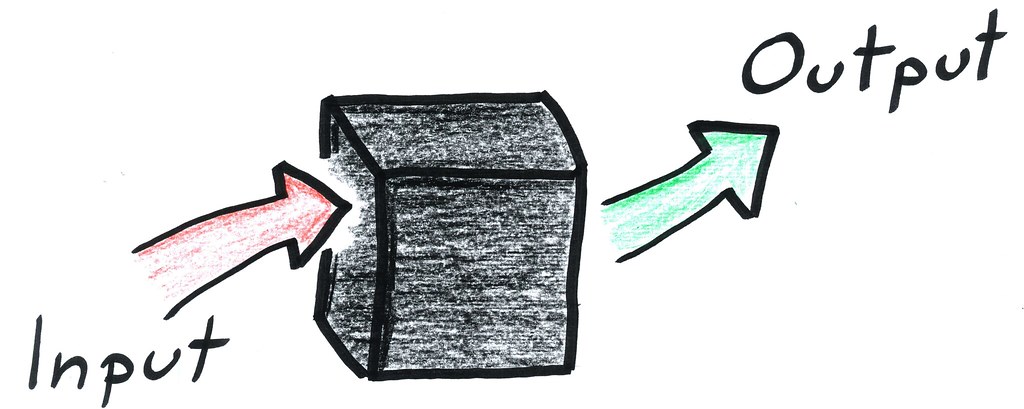 Språkmodeller er "svarte bokser": vi forstår                                                egentlig ikke hvorfor de genererer en viss respons
Vi kan til en visst grad «styre» modellen mot en ønsket adferd
Gjennom finjustering eller «prompting» med egne eksempler, eller ved å belønne gode svar og straffe dårlige
 Men modellen kan fortsatt produsere uforutsigbare tekster … 
Språkmodeller er også nærmest umulige å redigere
hvordan kan f.eks. vi håndheve GDPRs rett til å bli glemt?
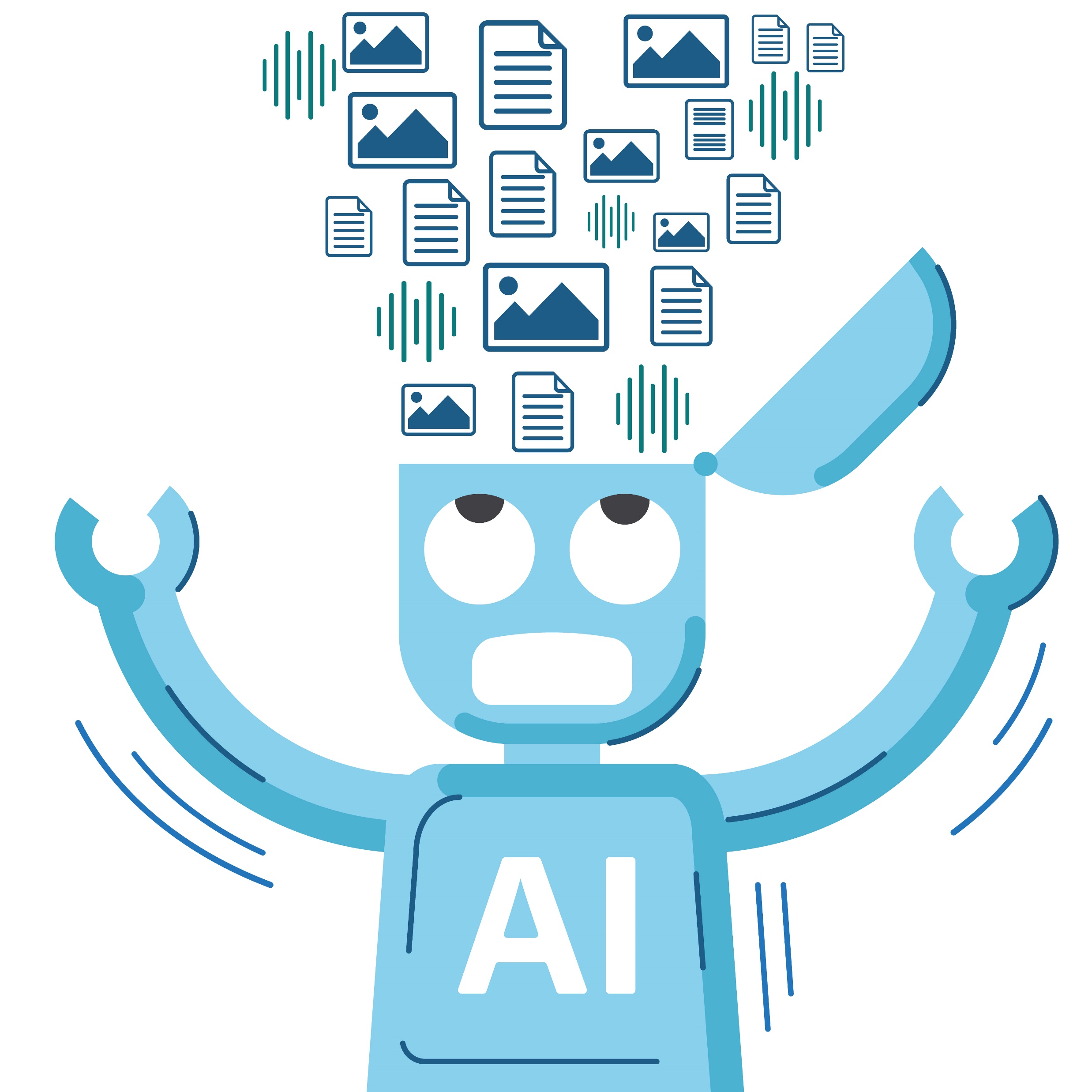 Konklusjon
Store språkmodeller er kraftige IT-verktøy som kan                             brukes for de fleste oppgaver som har med tekst å gjøre
Fra skrivestøtte til oppsummering og informasjongjenfinning
Men vi må også være klar over deres begrensninger
Bl.a. manglende kontroll og fare for hallusinering
Og diskutere hvordan vi ønsker å regulere deres utvikling (dokumentasjonskrav, opphavsrett, personvern mm.)